De tuin van de walvis
Les 1
Doel van de les:
> Ik kan op basis van de kaft en de plaatjes in het boek voorspellen wat voor soort boek dit is.
> Ik kan een stuk tekst samenvatten door de belangrijkste sleutelwoorden/zinnen uit het verhaal te benoemen.
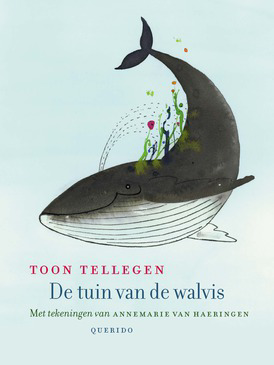 Copyright ©Success for All. Alle rechten voorbehouden
Les 1
De tuin van de walvis
Stap 1: Voorspellen
Team	Kom tot een teamantwoord


	10 minuten
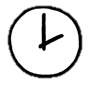 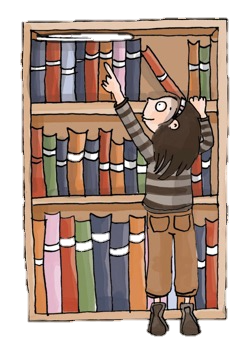 Copyright ©Success for All. Alle rechten voorbehouden
Les 1
De tuin van de walvis
Stap 2: Woorden van de week
de oceaan
overbodig
de fontein
in de loop van de nacht
het uitzicht
de staartvin
de horizon
bestellen
de eendagsvlieg
de voorraadkast
benodigdheden
fronsen
Zelf	Schrijf de woorden op in je werkschrift


	10 minuten



Klaar?	Klaaropdracht les 1
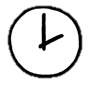 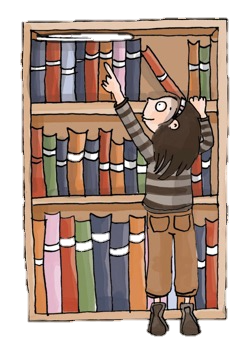 Copyright ©Success for All. Alle rechten voorbehouden
Les 1
De tuin van de walvis
Stap 4: Samenvatten maatje en team
Stap 3: Lezen en samenvatten
Zelf	Lees bladzijde 2 t/m 5
	Memo’s plakken

	10 minuten

Klaar?	Klaaropdracht les 1
Maatje	Memo’s vergelijken en 	bespreken

	10 minuten

Klaar?	Duolezen bladzijde 2 t/m 5

Team	Aanwijzingen bespreken	Verhaalkaart invullen
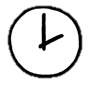 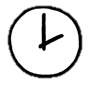 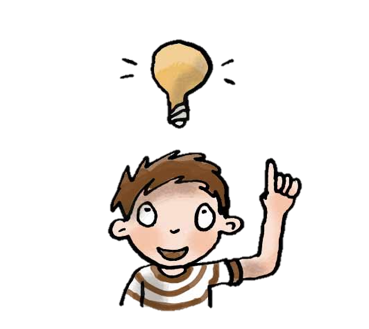 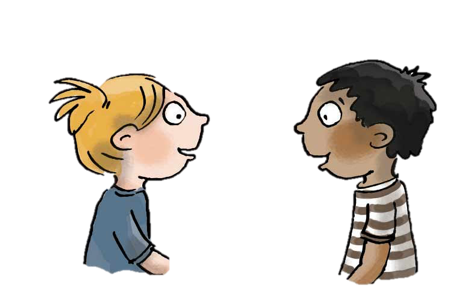 Copyright ©Success for All. Alle rechten voorbehouden
Les 1
De tuin van de walvis
Stap 5: Terugblik en vooruitblik
Terugblik
> Samenwerkvaardigheid
> Woorden van de week
> Voorspellen
> Lezen en samenvatten
> Punten en feedback

Vooruitblik
> Woorden van de week
> Lezen en samenvatten
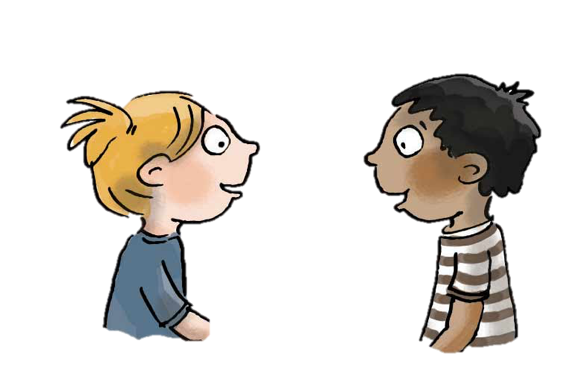 Copyright ©Success for All. Alle rechten voorbehouden
Les 2
De tuin van de walvis
Doel van de les:
> Ik kan een stuk tekst samenvoegen door de belangrijkste sleutelwoorden/zinnen uit het verhaal te benoemen.
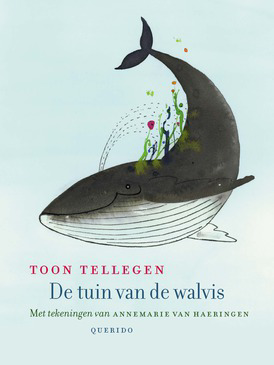 Copyright ©Success for All. Alle rechten voorbehouden
Les 2
De tuin van de walvis
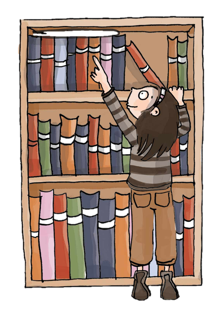 Stap 1:	Woorden van de week




Stap 2:	Lezen en samenvatten
Team	Woorden 5 t/m 8

Klaar?	Zin kiezen voor de woordbon
Zelf	Lees bladzijde 3 t/m 9
	Memo’s plakken


	10 minuten


Klaar?	Klaaropdracht les 2
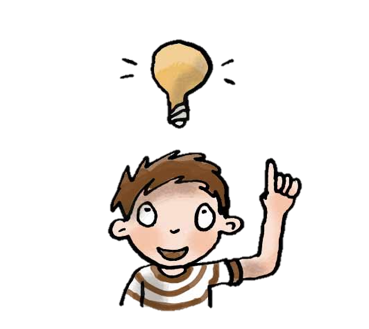 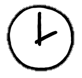 Copyright ©Success for All. Alle rechten voorbehouden
Les 2
De tuin van de walvis
Stap 3: Samenvatten maatje en team
Stap 4: Terugblik en vooruitblik
Maatje	Memo’s vergelijken en 	bespreken

	10 minuten

Klaar?	Duolezen bladzijde 6 t/m 9

Team	Aanwijzingen bespreken 	Verhaalkaart invullen
Terugblik
> Woorden van de week
> Lezen en samenvatten
> Punten en feedback

Vooruitblik
> Woorden van de week 
(kopieerblad ‘afbeeldingen’)
> Lezen en samenvatten
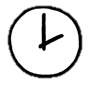 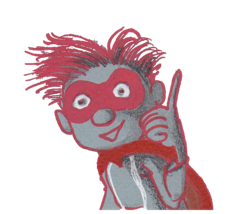 Copyright ©Success for All. Alle rechten voorbehouden
Les 3
De tuin van de walvis
Doel van de les:
> Ik kan een stuk tekst samenvatten door de belangrijkste sleutelwoorden/zinnen uit het verhaal te benoemen.
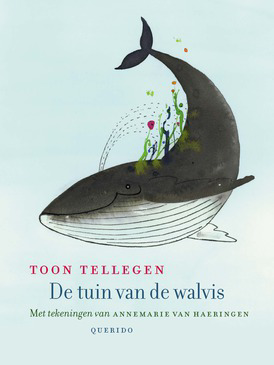 Copyright ©Success for All. Alle rechten voorbehouden
Les 3
De tuin van de walvis
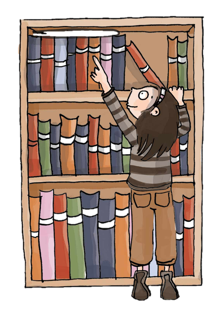 Stap 1:	Woorden van de week
Team	Woorden 9 t/m 12

Klaar?	Zin kiezen voor de woordbon
Zelf	Lees bladzijde 10 t/m 13
	Memo’s plakken


	10 minuten


Klaar?	Klaaropdracht les 3
Stap 2: Lezen en samenvatten
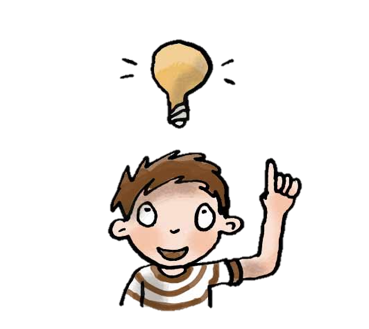 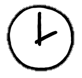 Copyright ©Success for All. Alle rechten voorbehouden
Les 3
De tuin van de walvis
Stap 3: Samenvatten maatje en team
Stap 4: Terugblik en vooruitblik
Maatje	Memo’s vergelijken en 	bespreken
	
	10 minuten

Klaar?	Duolezen: bladzijde 10 t/m 12

Team	Aanwijzingen bespreken
	Verhaalkaart invullen
Zelf	Kopieerblad ‘afbeeldingen’
	
	10 minuten

Terugblik
> Woorden van de week
> Lezen en samenvatten
> Punten en feedback

Vooruitblik
> Toets
> Voorbereiding schrijfopdracht
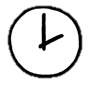 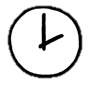 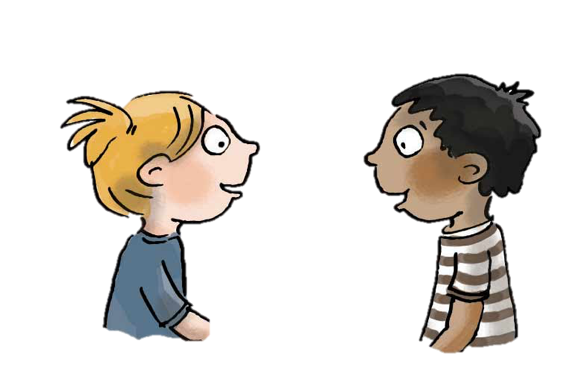 Copyright ©Success for All. Alle rechten voorbehouden
Les 4
De tuin van de walvis
Doel van de les:
> Ik kan informatie uit een tekst halen.
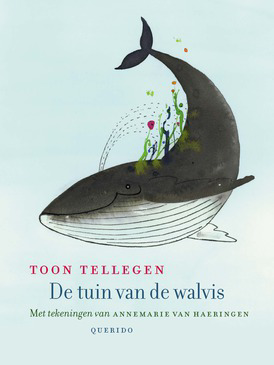 Copyright ©Success for All. Alle rechten voorbehouden
Les 4
De tuin van de walvis
Stap 1:	Woorden van de week




Stap 2:	Toets








Stap 3: Voorbereiding schrijfopdracht
Team             Woordrijtjes oefenen
                      5 minuten
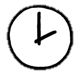 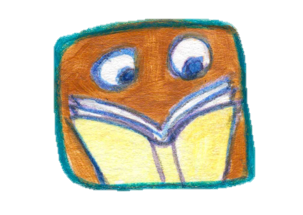 Zelf	Lees bladzijde 15 t/m 17			Maak de toetsvragen

	30 minuten

Klaar?	Klaaropdrachten afmaken
	Oefen de woordrijtjes
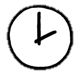 Maatje	Overleg wat er op een informatiekaartje 	moet staan
                      	5 minuten
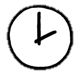 Copyright ©Success for All. Alle rechten voorbehouden
Les 4
De tuin van de walvis
Stap 4: Terugblik en vooruitblik
Terugblik
> Toets
> Voorbereiding schrijfopdracht
> Punten en feedback

Vooruitblik
> Schrijfopdracht
> Team van de week
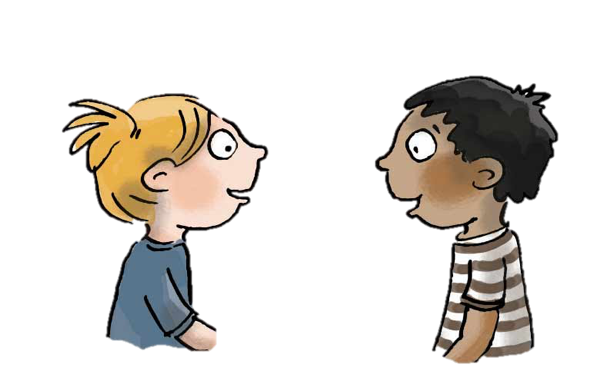 Copyright ©Success for All. Alle rechten voorbehouden
Les 5
De tuin van de walvis
Doel van de les:
> Ik kan informatiekaartjes maken met hierop informatie uit het verhaal.
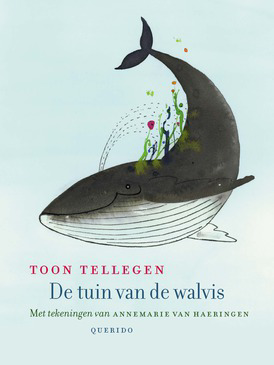 Copyright ©Success for All. Alle rechten voorbehouden
Les 5
De tuin van de walvis
Stap 1: Woorden van de week
Team	Bedenk een teamantwoord

	5 minuten
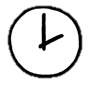 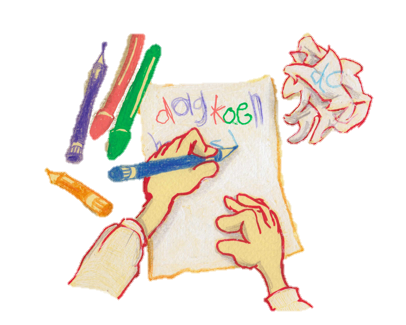 Stap 2: Schrijfopdracht
Zelf	Lees bladzijde 19 t/m 21
	Afvinklijst bekijken
	Kladversie schrijven

	10 minuten

Klaar?	Plaatje voor netversie tekenen
	Extra informatiekaartje maken
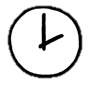 Copyright ©Success for All. Alle rechten voorbehouden
Les 5
De tuin van de walvis
Stap 3: Schrijfopdracht
Maatje	Bespreek kladversie met afvinklijst les 5

Zelf	Netversie schrijven

	15 minuten

Zelf	Nadenken over presenteren van een informatiekaartje

	5 minutenZelf	Een aantal kinderen presenteren een informatiekaartje

	15 minuten

Groep	Opdracht nabespreken	Wat ga je de volgende keer anders/hetzelfde doen?
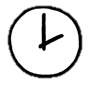 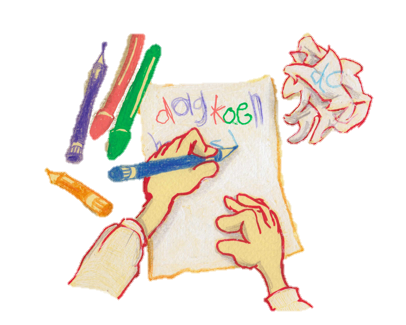 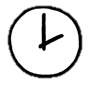 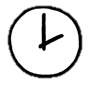 Copyright ©Success for All. Alle rechten voorbehouden
Les 5
De tuin van de walvis
Stap 4: Terugblik en vooruitblik
Terugblik
> Woorden van de week
> Samenwerkvaardigheid
> Schrijf-/tekenopdracht
> Punten en feedback
> Team van de week

Vooruitblik:
> Verder lezen in ‘de tuin van de walvis’
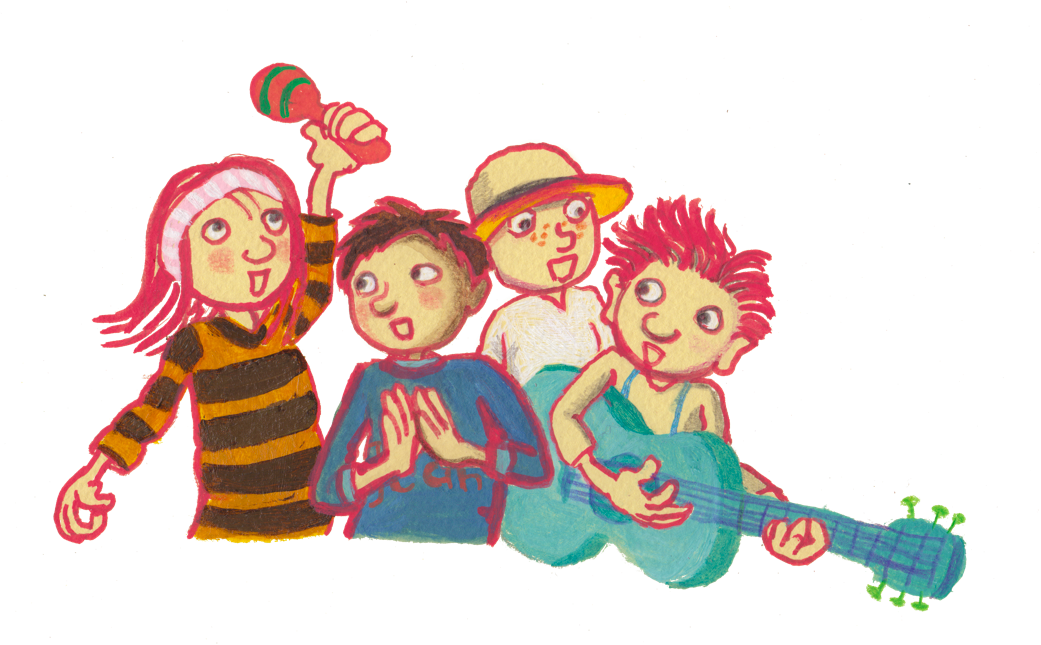 Copyright ©Success for All. Alle rechten voorbehouden